5th IAWN Steering Group Meeting
30 January 2018        UNCOPUOS/OOSA                  Vienna, Austria
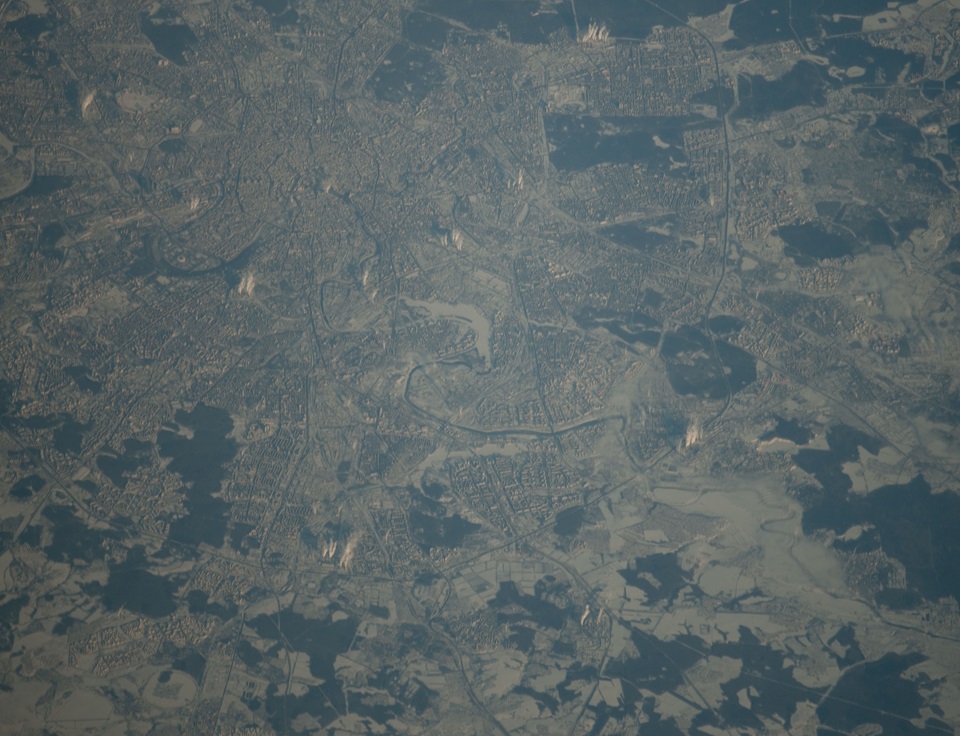 Russian astronomers  for the International Asteroid Warning Network (IAWN)
Boris Shustov    
 Institute of Astronomy,  Russian Academy of Sciences
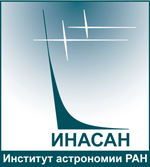 Russian astronomical centers are joining the IAWN
There is growing understanding of  need for the international coordination of activities related to near-Earth objects, harmonizing the efforts directed at identification, follow-up observations and orbit prediction.
INASAN  joined the IAWN in 2016. 
Recently a number of astronomical centers in Russia have sent letters of intention to join the IAWN:
B.Shustov      Russian astronomers  for the IAWN IAWN        The 5-th IAWN  meeting     Vienna, Austria   Jan 30, 2018
2
2012 TC4:  Observations in Terskol
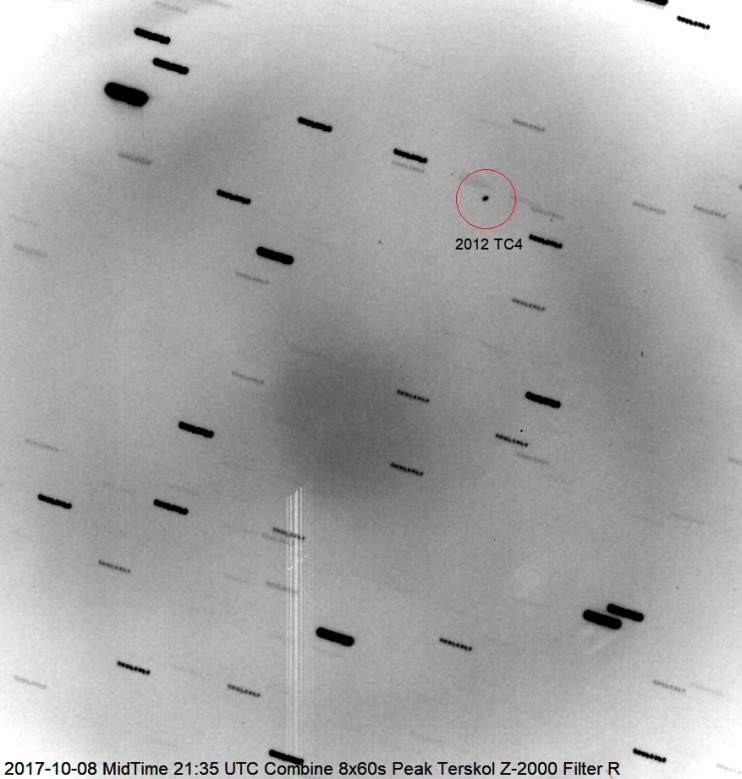 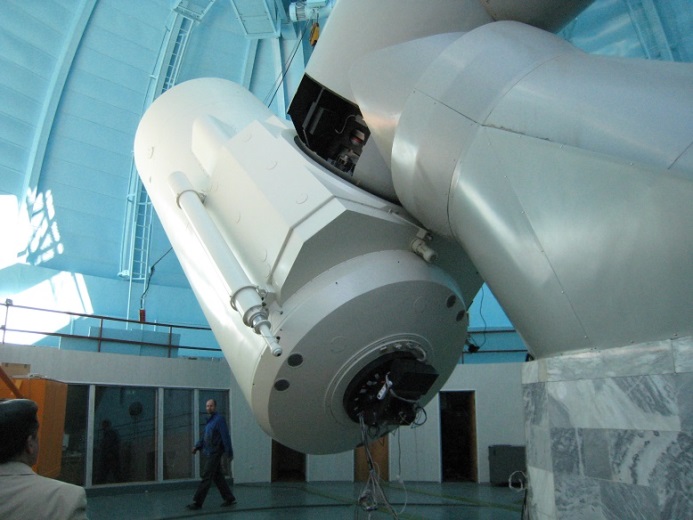 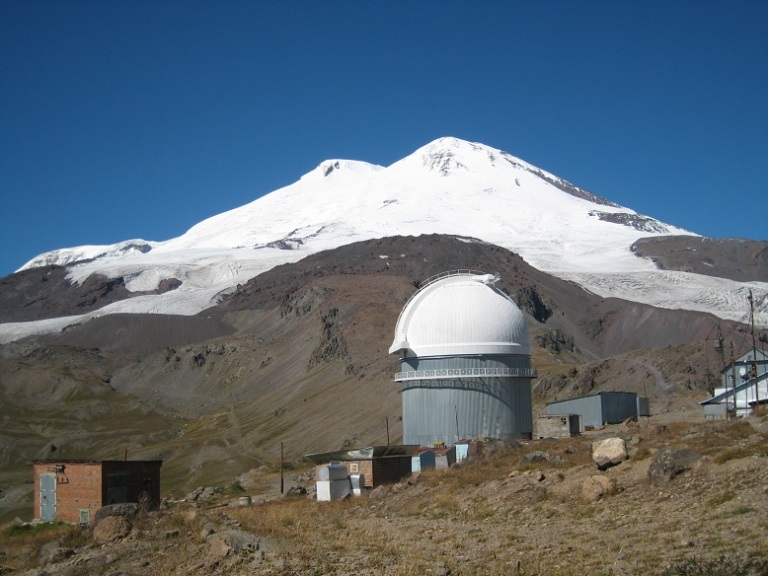 2-m ZEISS telescope of INASAN – GAO NANU observatory in Terskol
B.Shustov      Russian astronomers  for the IAWN IAWN        The 5-th IAWN  meeting     Vienna, Austria   Jan 30, 2018
3
INASAN: 1-m telescope
AZ1000WF telescope is 1 m wide field survey telescope. Main telescope parameters are:
Aperture 1 m
Fast direct drive mount (10 deg/s)
Field of view 3 deg (130mm diagonal)
Designed for 10k x 10k CCD detector
Limiting magnitude 21.5m
Half-sky survey in two days down to 20.5m

The telescope is at commissioning phase now at Zvenigorod observatory (INASAN). First light was successfully obtained this summer.
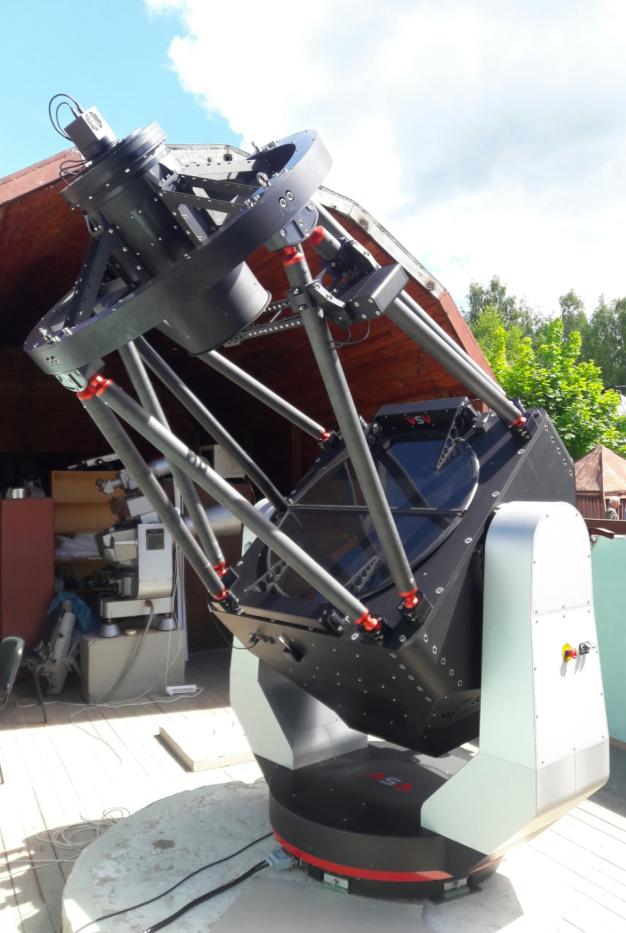 B.Shustov      Russian astronomers  for the IAWN IAWN        The 5-th IAWN  meeting     Vienna, Austria   Jan 30, 2018
4
INASAN: 1-m telescope in Simeiz
Next year INASAN has plan to upgrade the old Zeiss-1000 telescope.  The main idea is to put lens corrector in prime focus to increase the telescope field of view.

The main parameters of upgraded telescope:
Aperture		1 m
FoV			1 sq. deg
Limiting magnitude	20-21m	
Detector		 4k x 4k CCD  
Pixel scale		0.89 arcsec/pixel

Zeiss-1000 and AZ1000WF telescopes will operate together as part of INASAN’s optical telescope network.
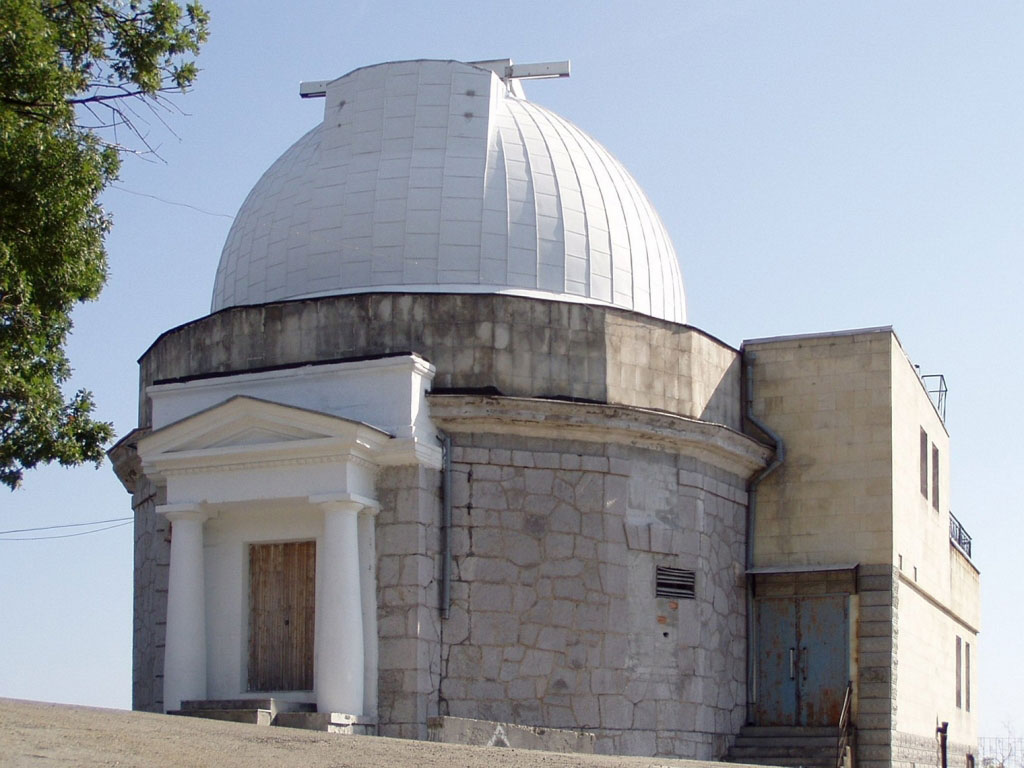 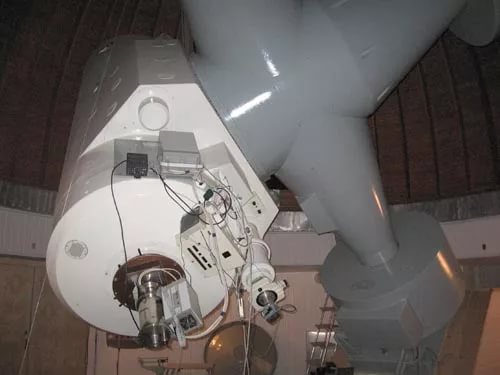 B.Shustov      Russian astronomers  for the IAWN IAWN        The 5-th IAWN  meeting     Vienna, Austria   Jan 30, 2018
5
INASAN plans: Multiaperture telescope (8x25cm)
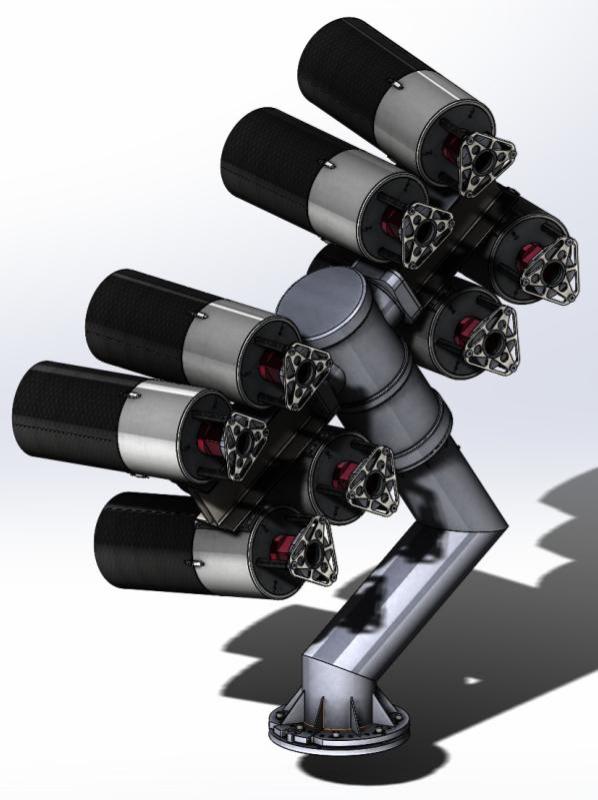 8x VT-78d on 
ASA DDM160 mount
B.Shustov      Russian astronomers  for the IAWN IAWN        The 5-th IAWN  meeting     Vienna, Austria   Jan 30, 2018
6
Irkutsk: AZT-33VM
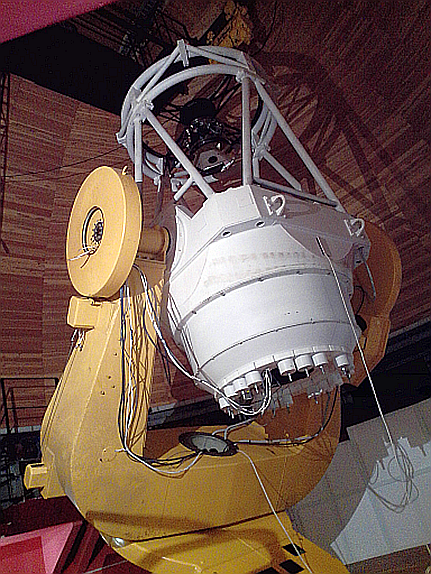 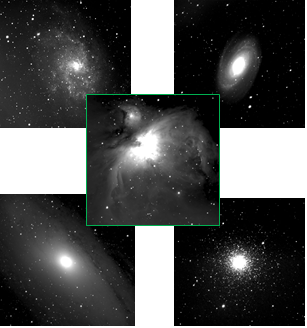 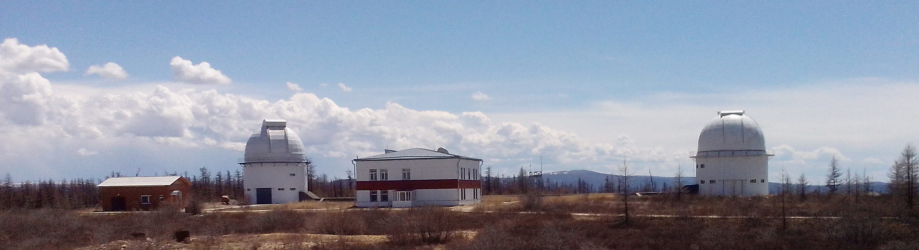 B.Shustov      Russian astronomers  for the IAWN IAWN        The 5-th IAWN  meeting     Vienna, Austria   Jan 30, 2018
7
For campaings
SAO RAS    –  6 m telescope 
CrAO  RAS        –   2.6 m telescope and 0.8 m wide field telescope
Ural  University (Ekaterinburg) –  1.2 m student telescope
Kazan University      –  1.5 m telescope in Turkey

Networks of moderate class telescopes (still uncertain as it concerns the IAWN collaboration)
ISON – up to 3 telescopes (0.5 m class) for observations of asteroids and comets
MASTER –  0.4 m telescopes
8
B.Shustov      Russian astronomers  for the IAWN IAWN        The 5-th IAWN  meeting     Vienna, Austria   Jan 30, 2018
8
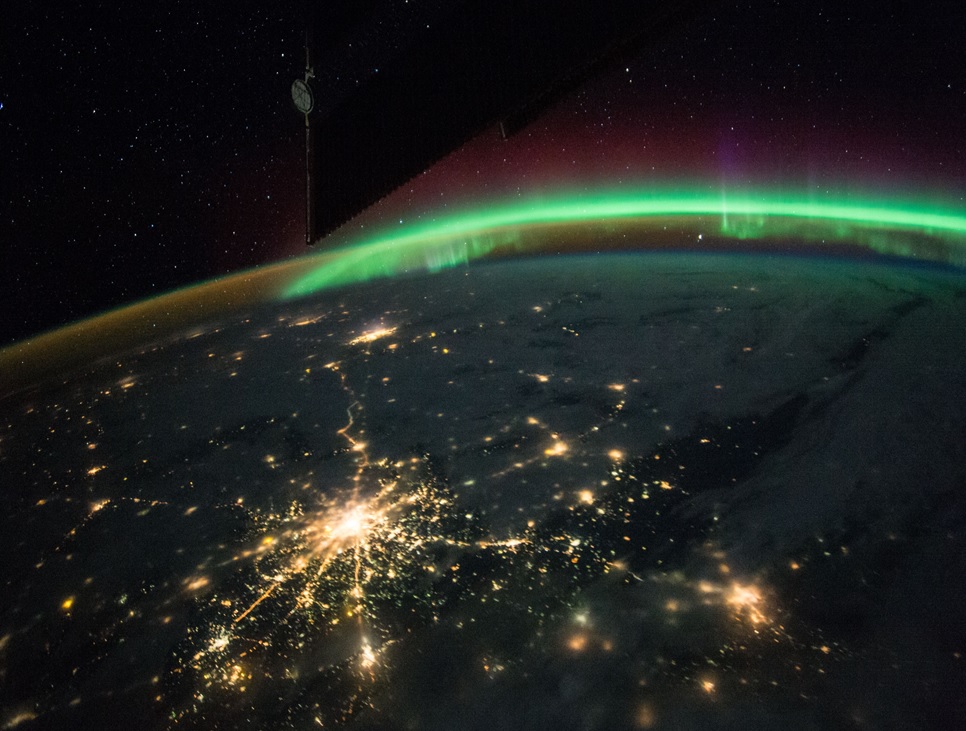 Thanks to all the colleagues 
from IAWN TC4 Recovery campaign
for  valuable experience!
Thanks to all of you for your attention!
9
B.Shustov      Russian astronomers  for the IAWN IAWN        The 5-th IAWN  meeting     Vienna, Austria   Jan 30, 2018